Fotogrametría del perfil facial en ortodoncia.
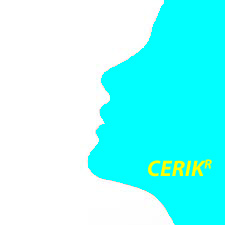 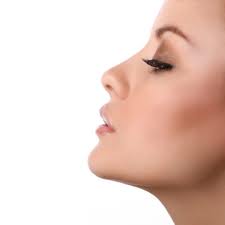 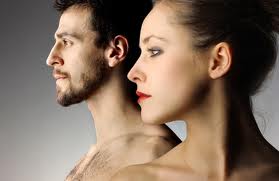 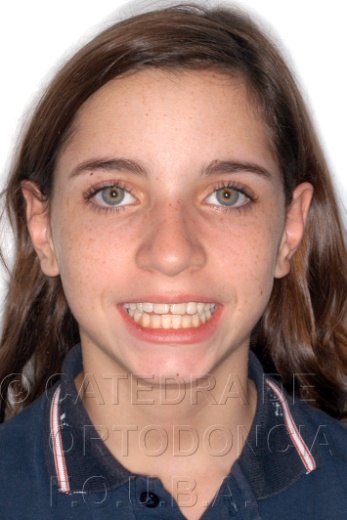 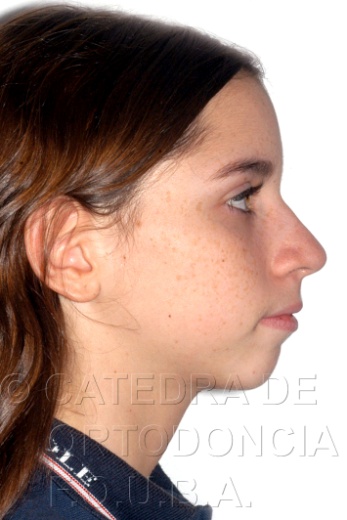 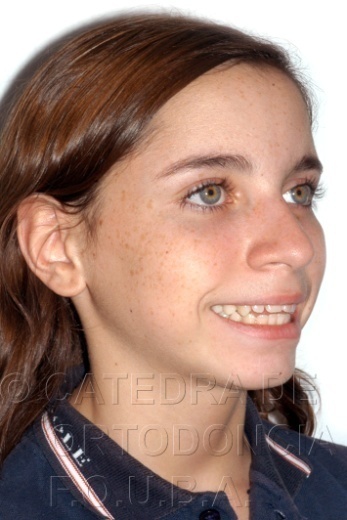 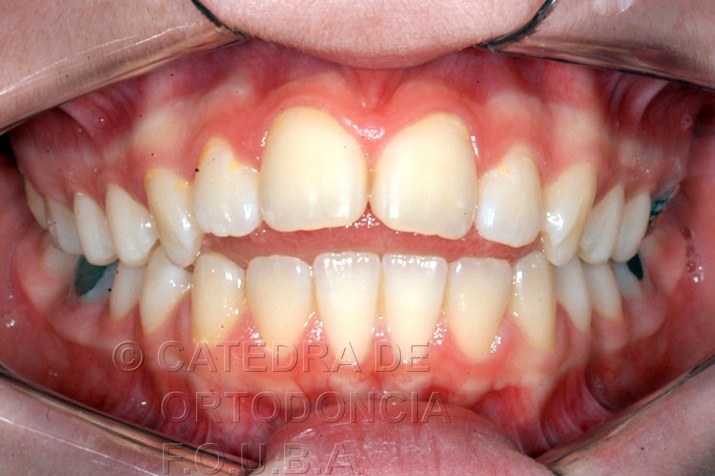 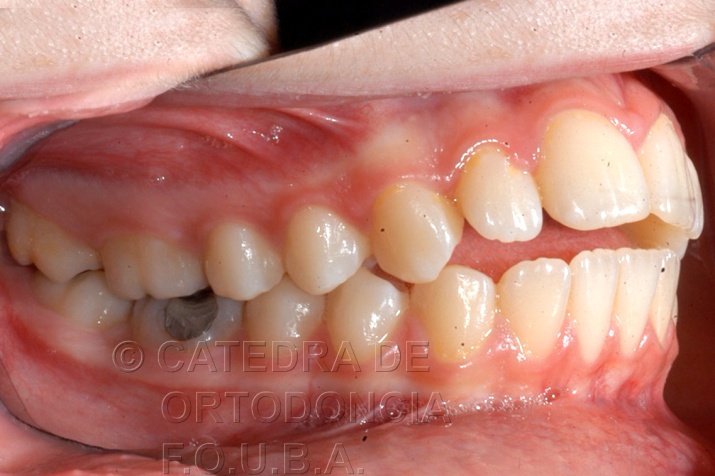 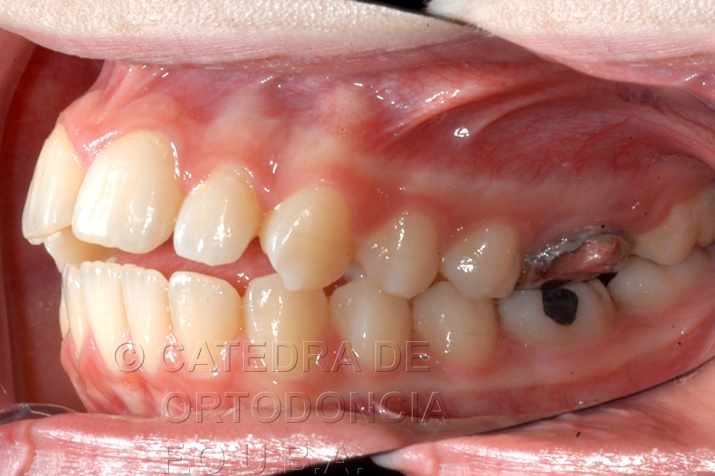 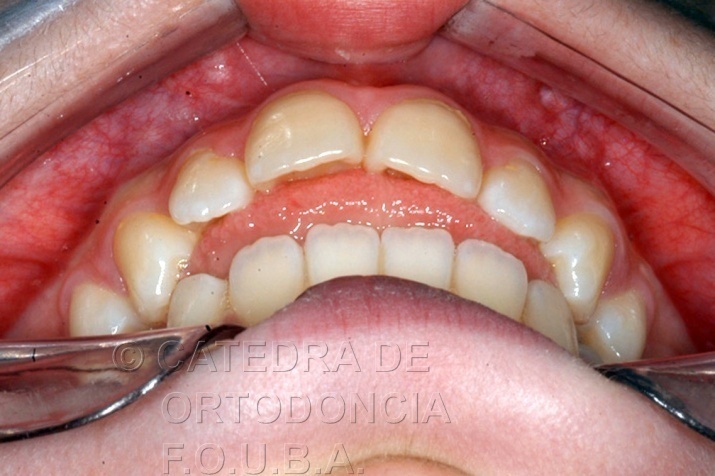 ¿POR QUÉ?
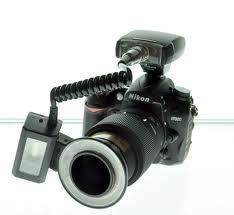 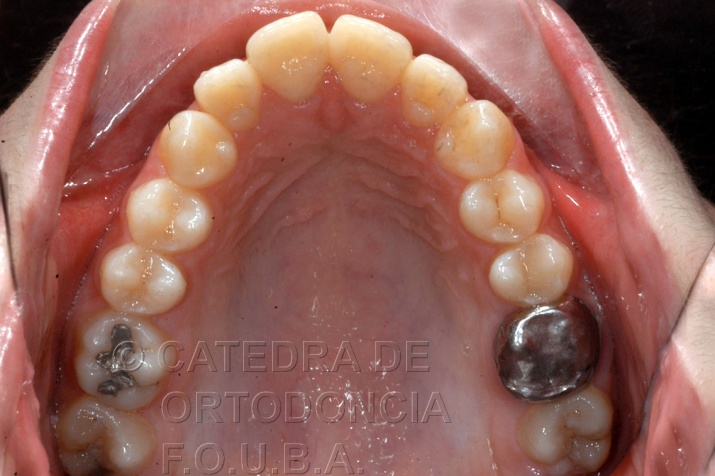 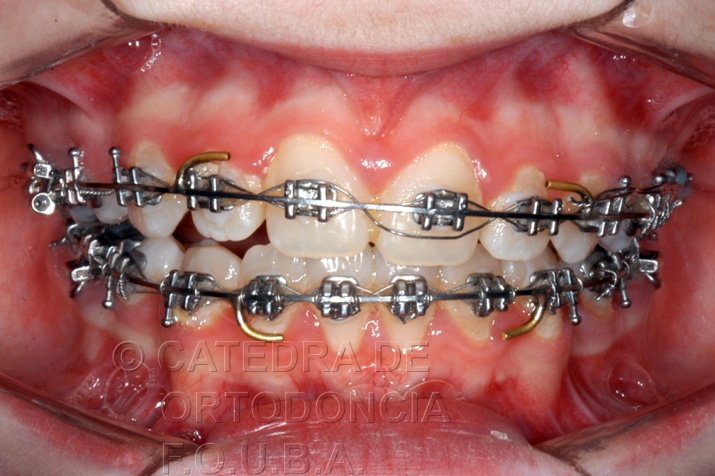 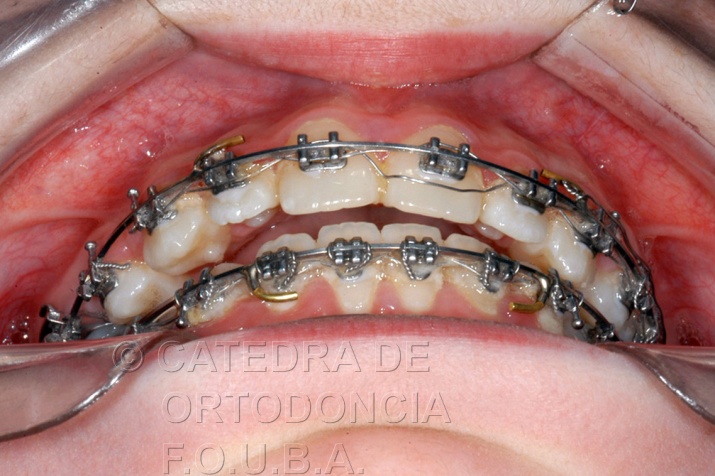 Parametros de una comparacion
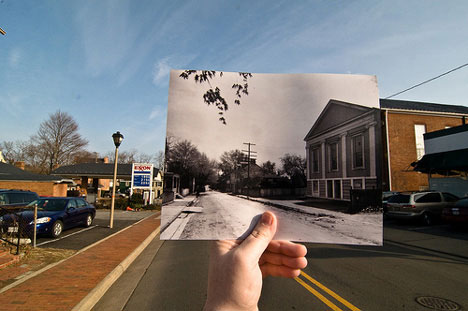 POSICION
TAMAÑO
REFERENCIA
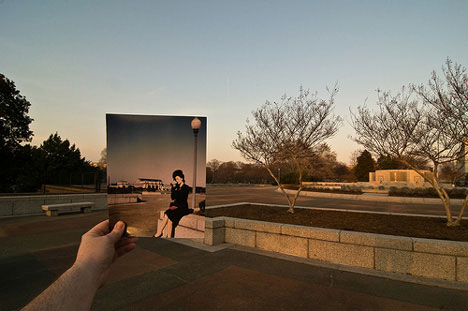 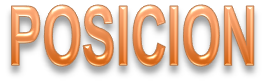 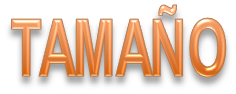 REFERENCIA
Comparamos…
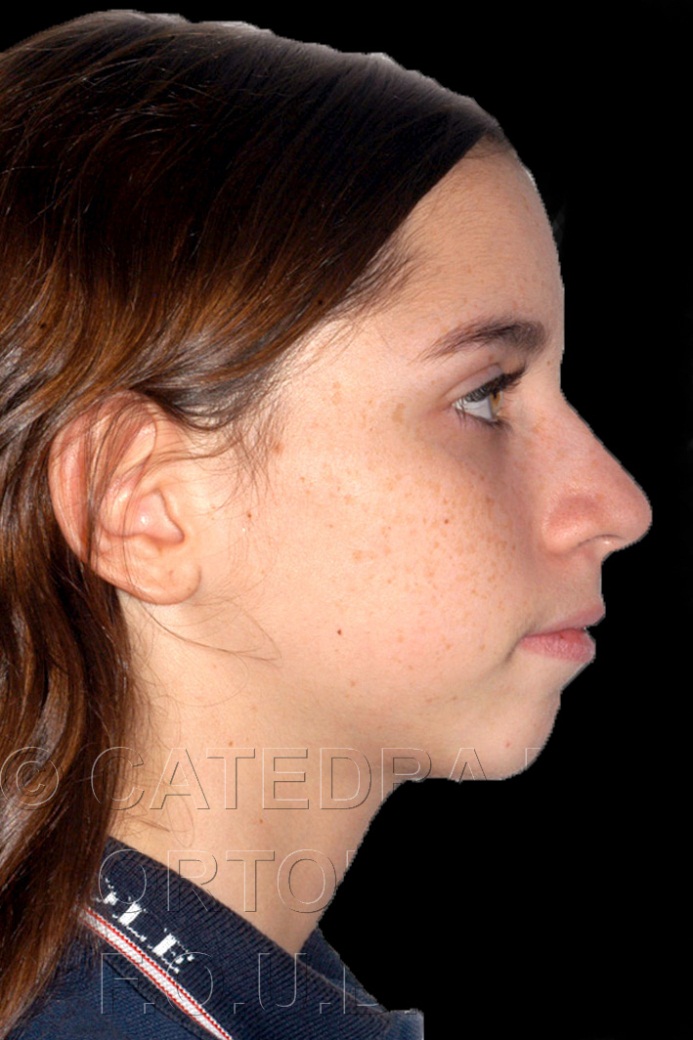 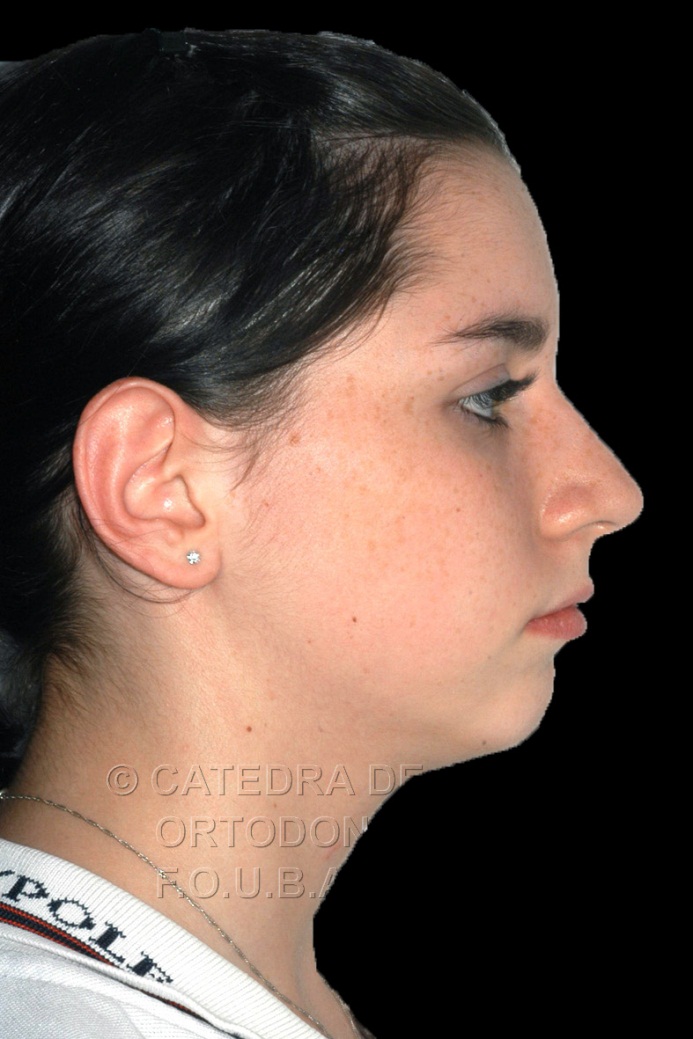 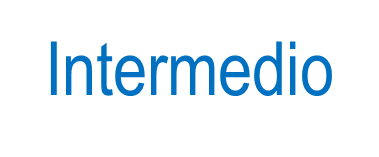 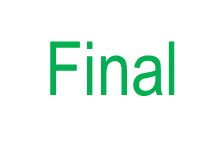 Inicial
Uso de elementos auxiliares de diagnostico…
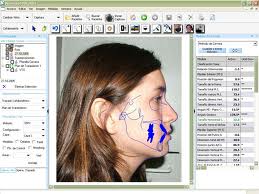 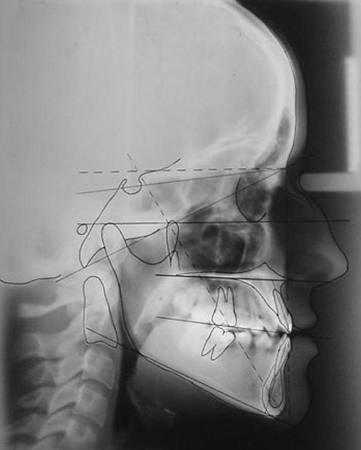 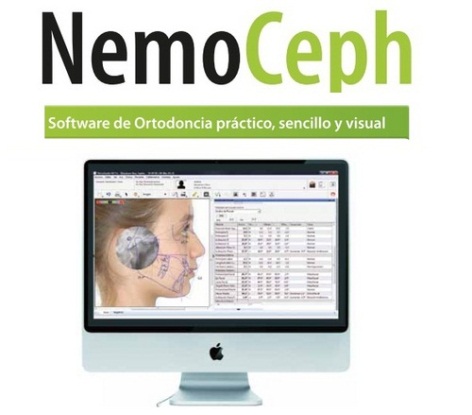 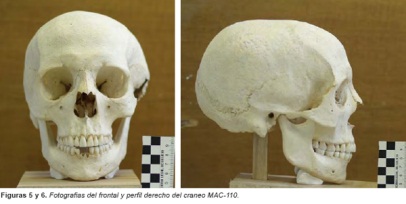 RX.
Sistemas computarizados.
Sistemas computarizados.
RX.
FOTO
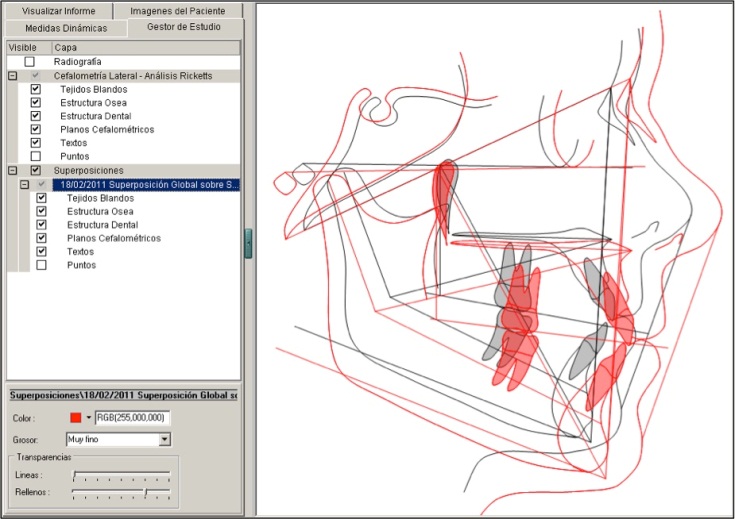 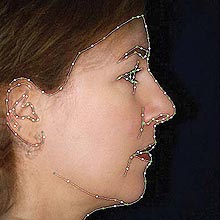 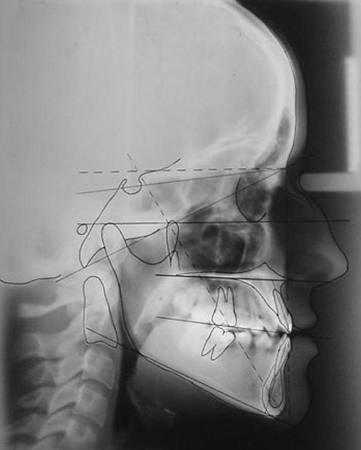 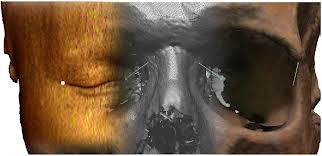 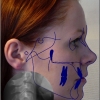 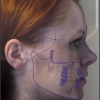 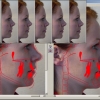 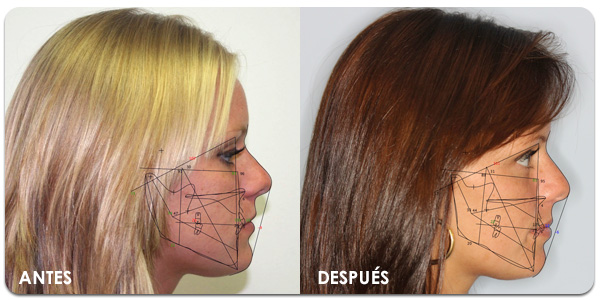 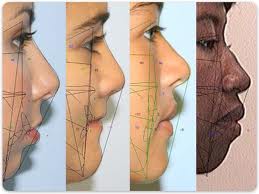 Fotogrametría en ortodoncia???
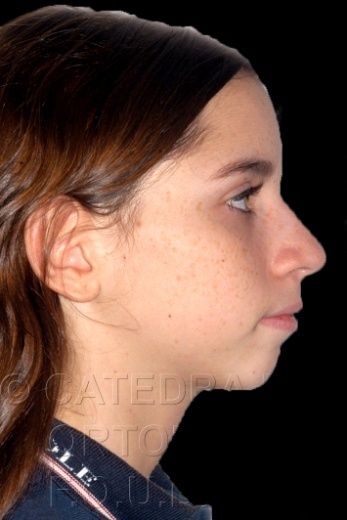 Es la ciencia que trabajando sobre las fotografías ("photós“)



                                           realiza trazados, dibujos ("gramma“) 
                                       se encarga de lograr realizar mediciones ("metrón“).


        Esta técnica busca lograr la toma de medidas reales para realizar mapas 
            topográficos, mediciones y otras aplicaciones geográficas faciales.
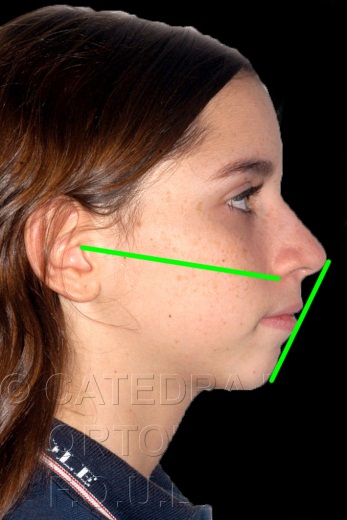 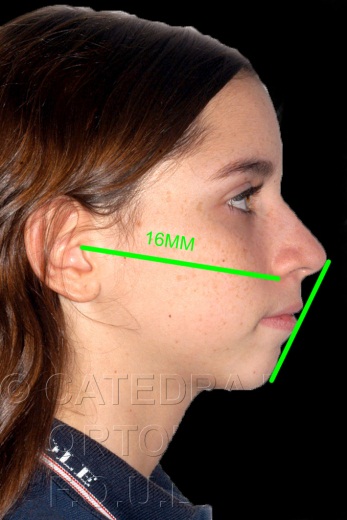 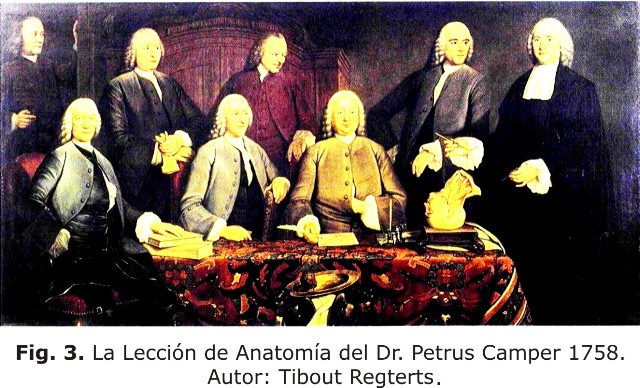 Camper
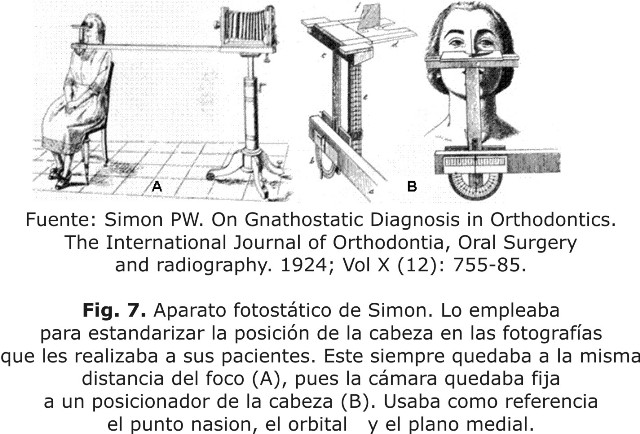 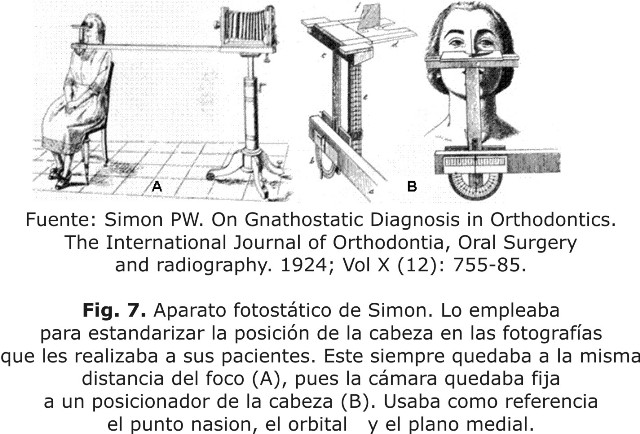 Fuente:
Simon PW. On Gnathostatic Diagnosis in Orthodontics. The International Journal of Orthodontia, Oral Surgery and radiography. 1924; vol X (12) : 755-85.
fuente:Guardo A.J.; Guardo C.R.: Ortodoncia 1983: (VII):195
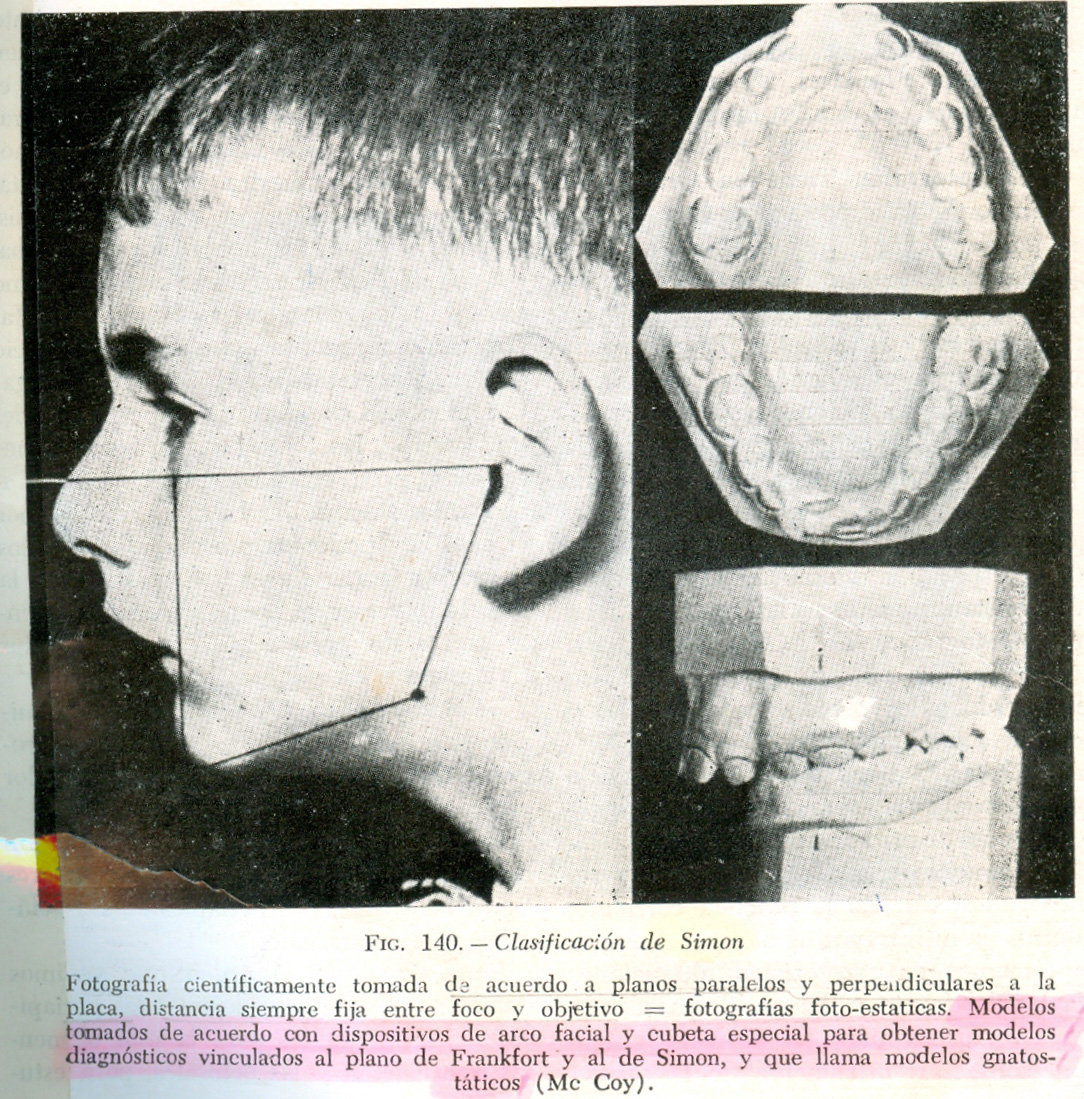 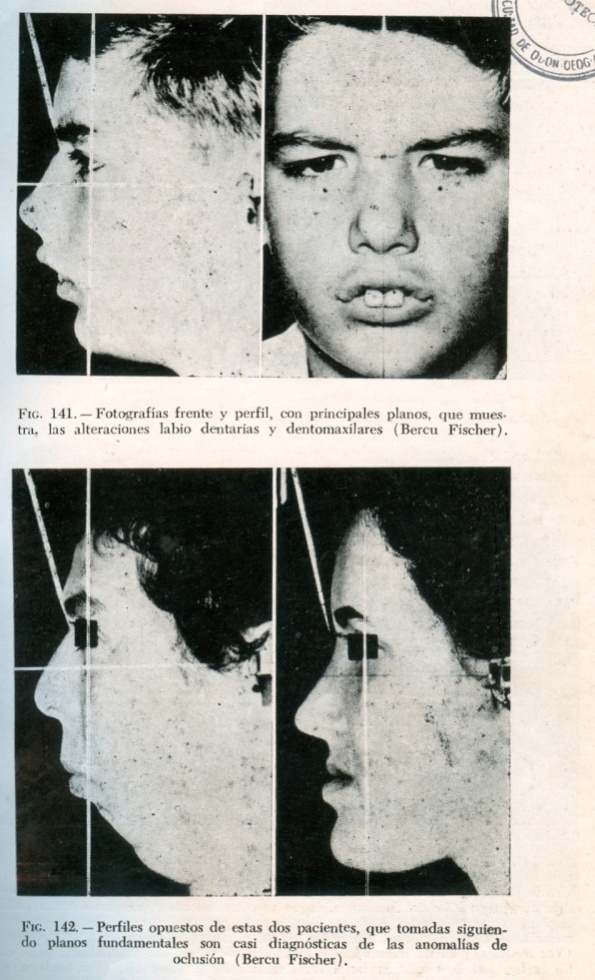 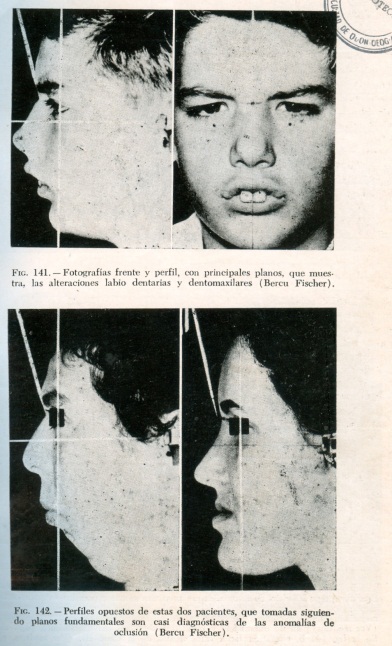 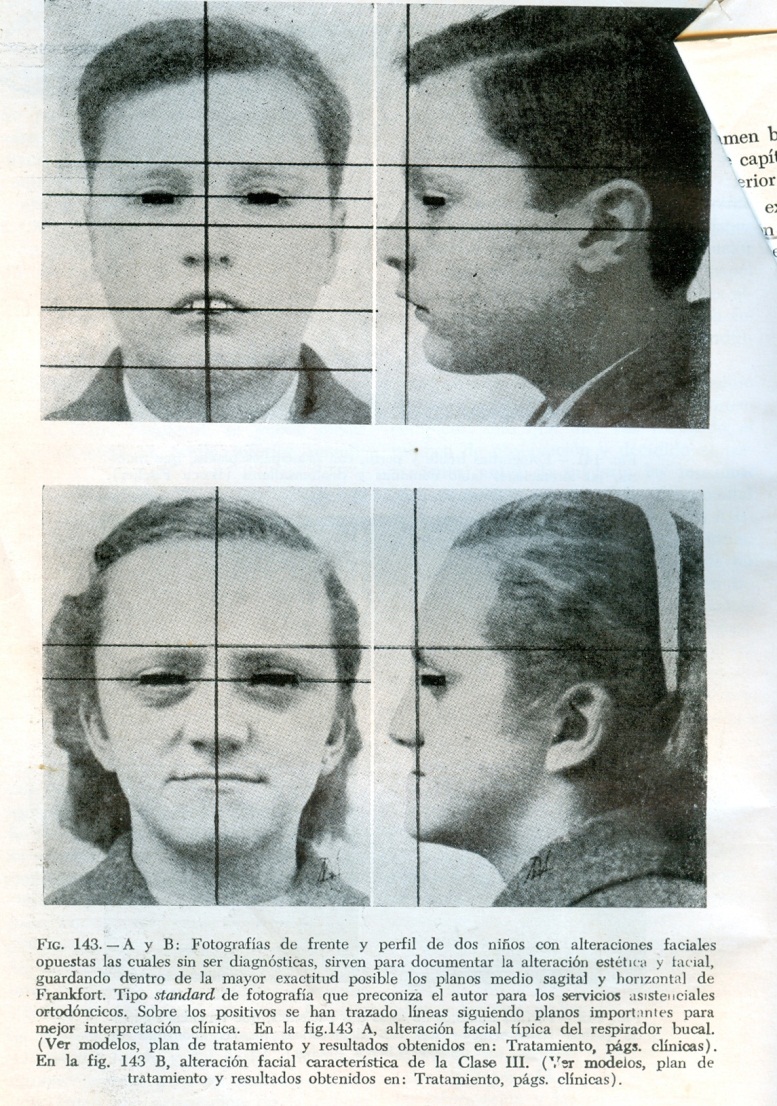 fuente:Guardo A.J.; Guardo C.R.: Ortodoncia 1983: (VII):189-192
PACIENTES DE LA FOUBA.
¿? Comparación ¿?
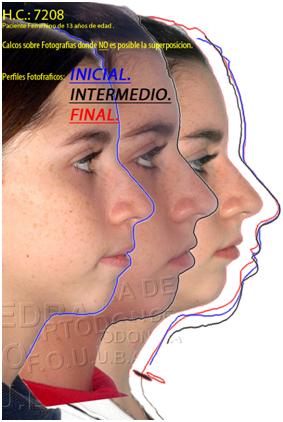 NO es posible la superposición.
Plano LEFRA     (Referencia Posicional)
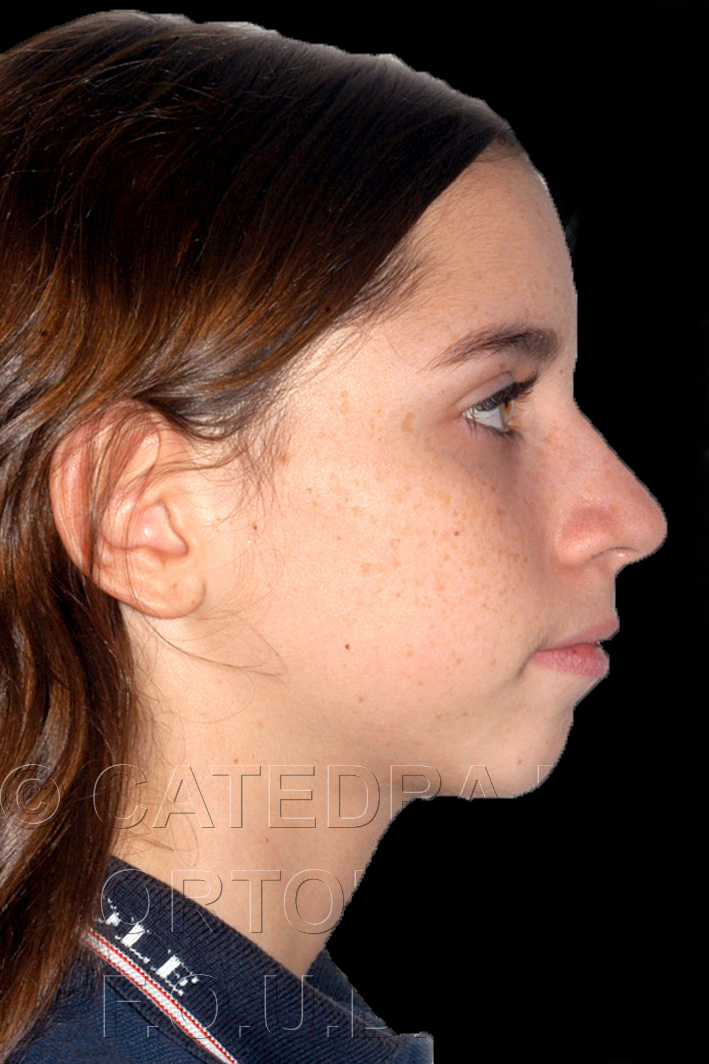 Punto cerik
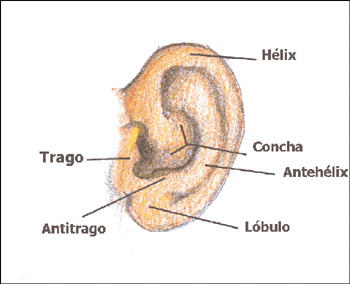 .
Cerik
bibliografía:Leon-perz et al., 2007
Punto exocantion
.
Angulo
Externo
Del ojo
bibliografía:Fernandez-riveiro et al.,2002 y 2003
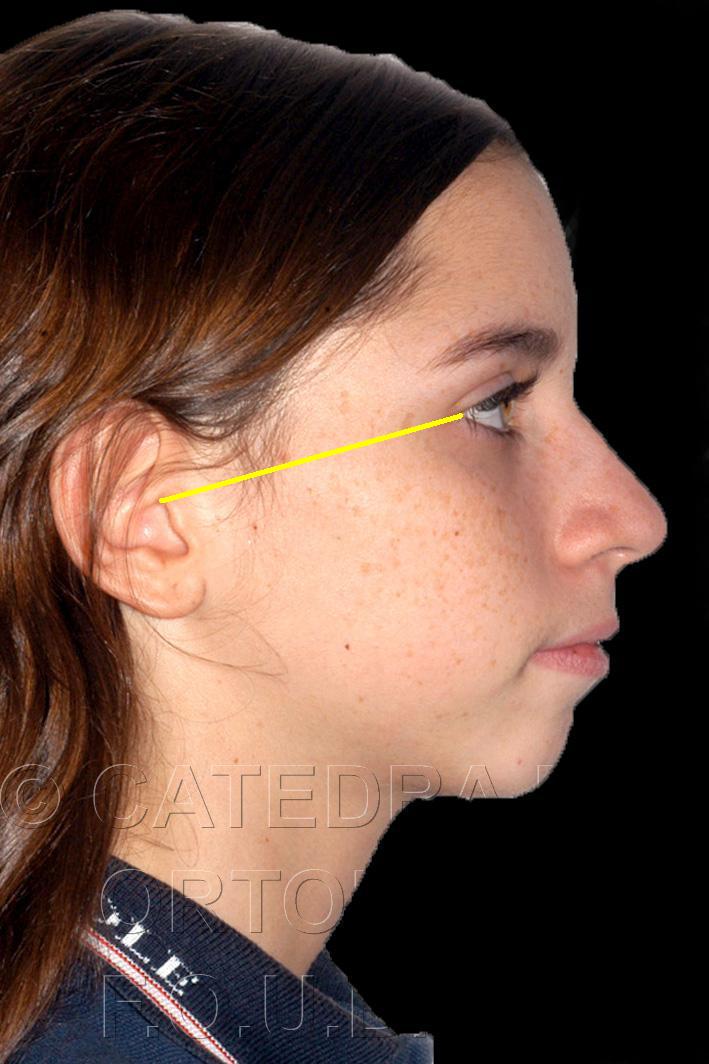 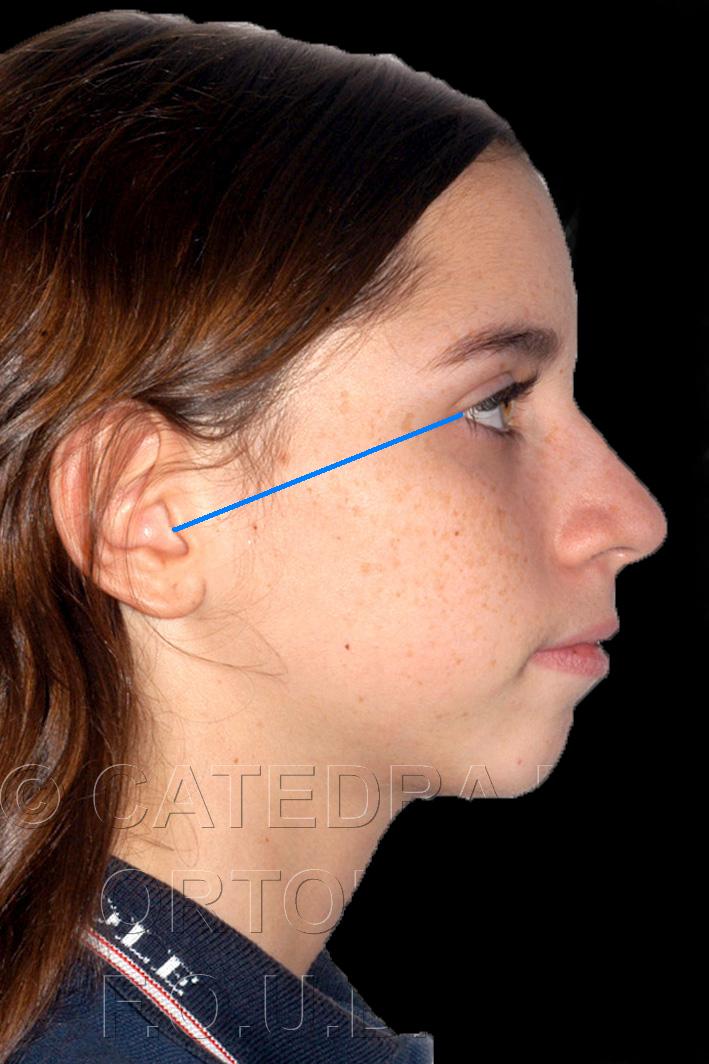 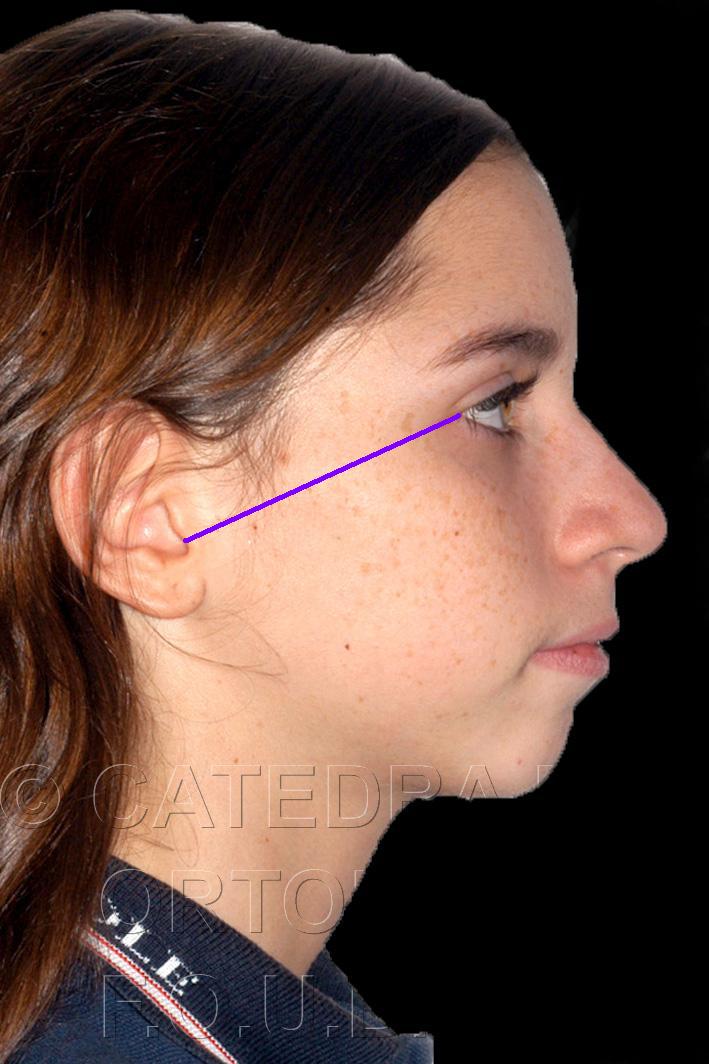 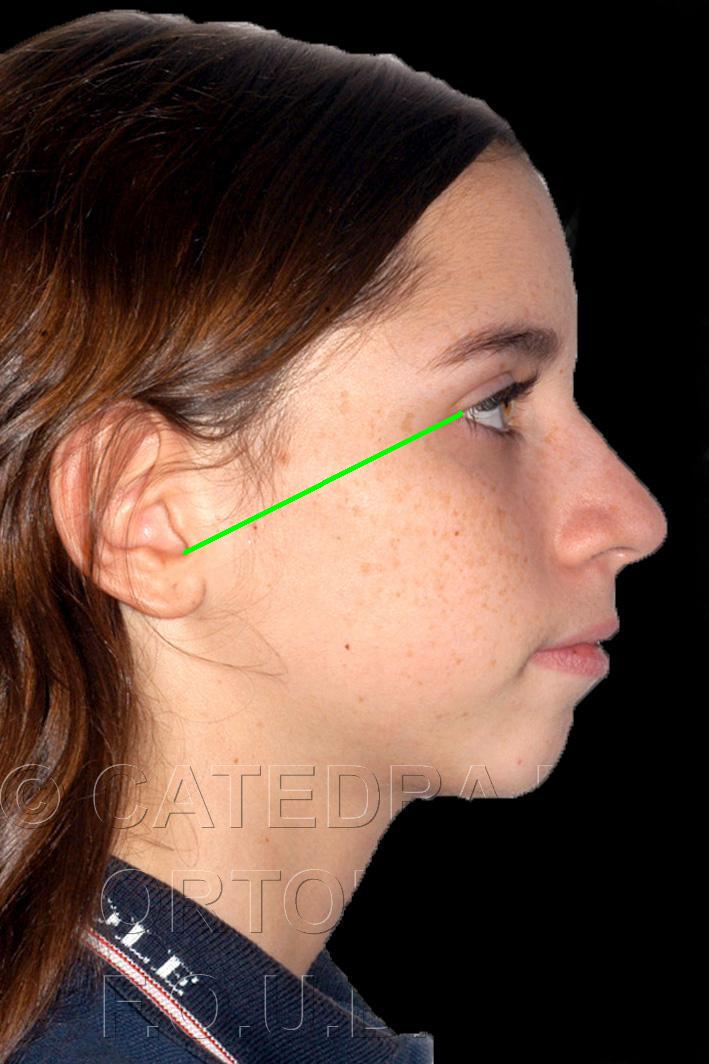 PLANO LEFRA
bibliografía:asksu et Al., 2010
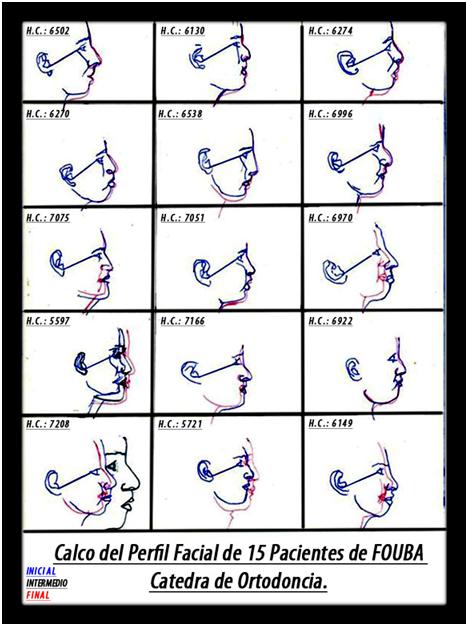 SUPERPOSICION CON PLANO LEFRA
SELLO CON Escala referencial
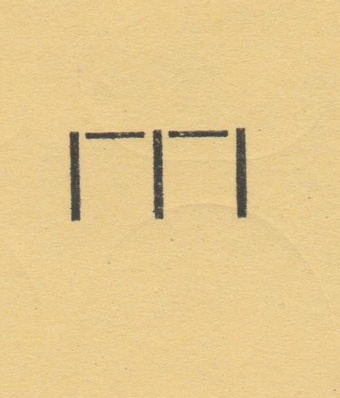 TRATAMIENTO INICIAL
TRATAMIENTO FINAL
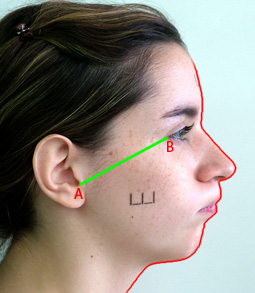 ESCALA + PLANO = SUPERPOSICION
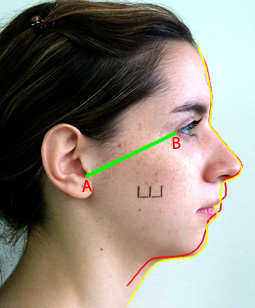 Observacion de la evolucion del paciente en un tiempo determinado
Muchas gracias